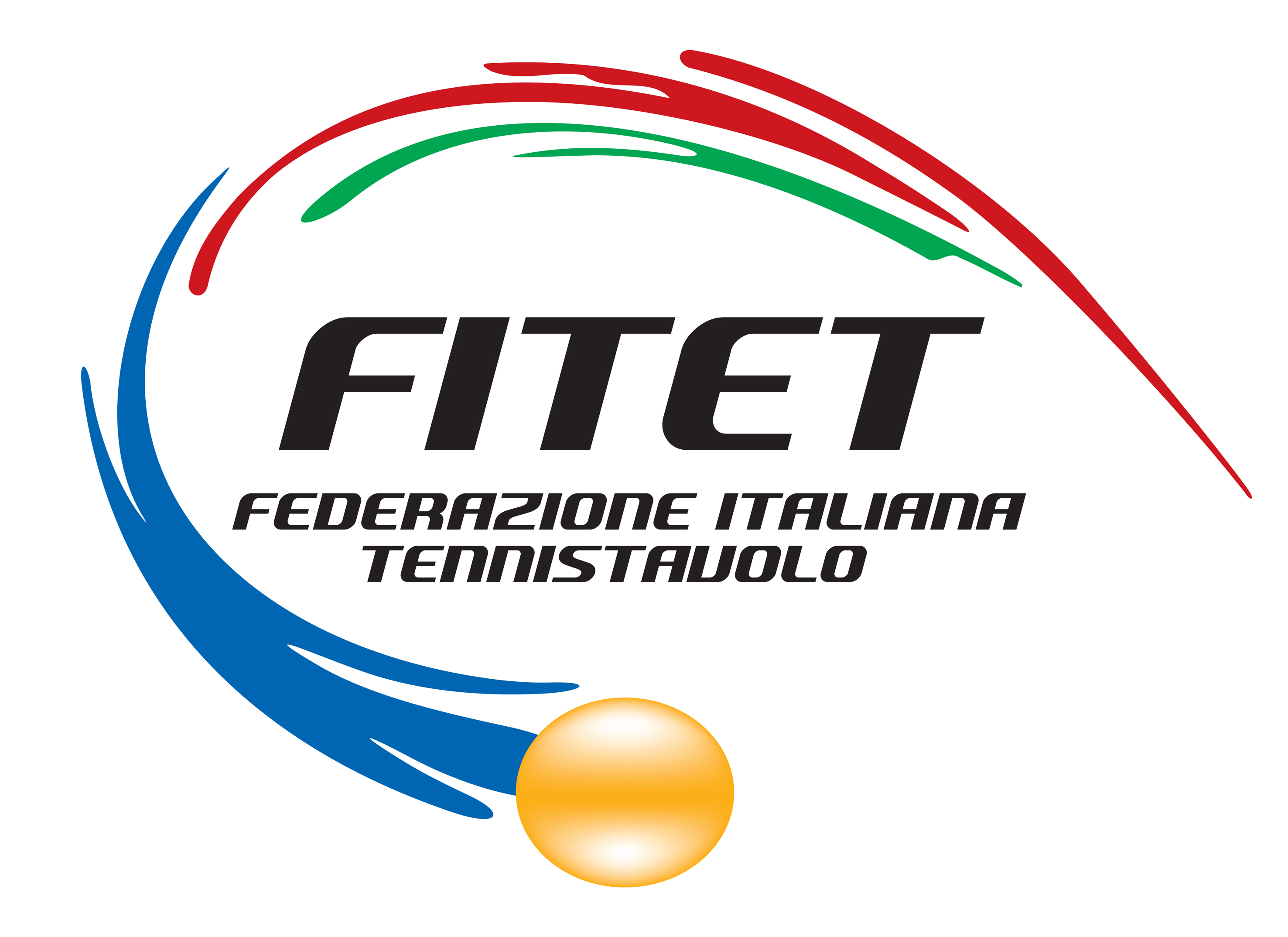 Modalità di Iscrizione al Corso di formazione per Tecnici di Base 2023
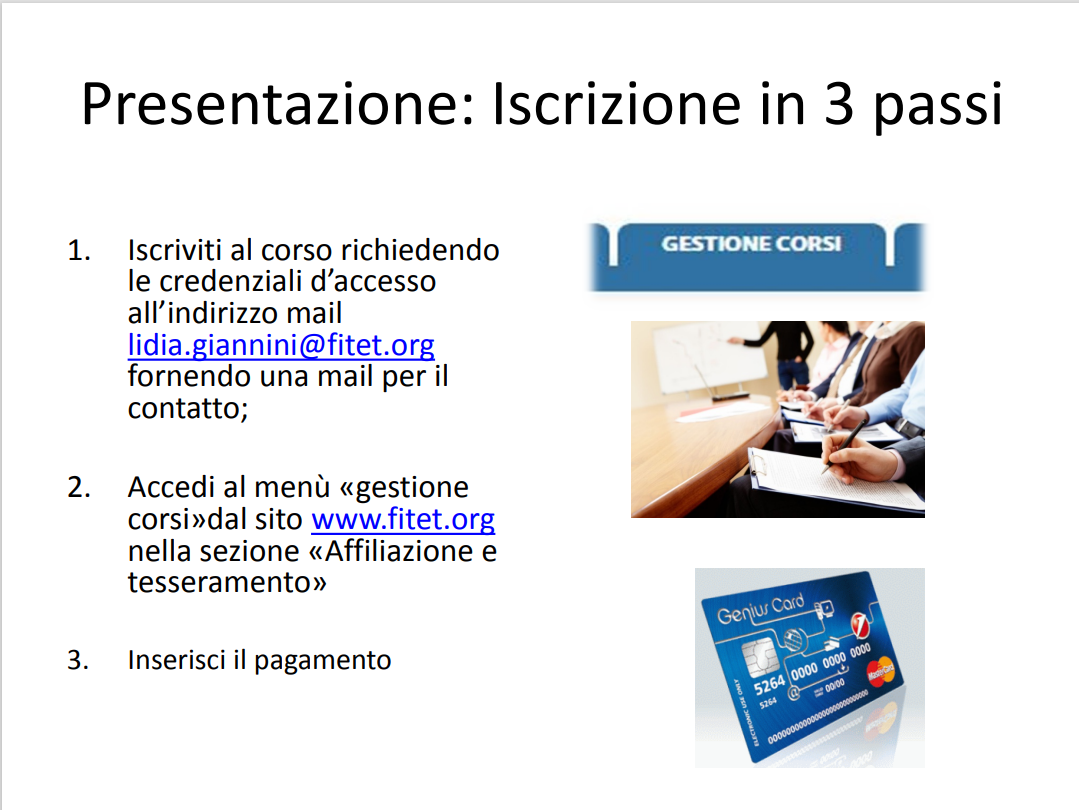 Puoi, cortesemente, accedere alla pagina web https://form.jotform.com/230261988822058  e completare ciascuna pagina.
https://form.jotform.com/230261988822058 .
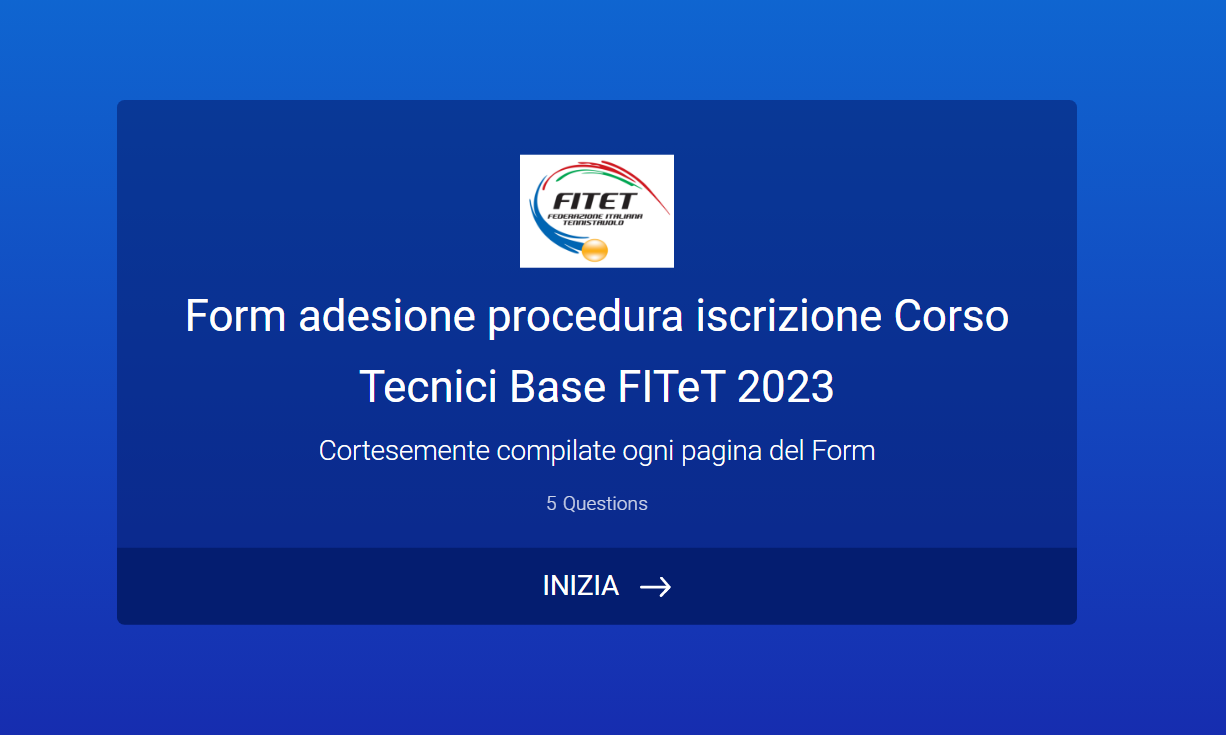 Dopo aver compilato il form, riceverai un messaggio di riscontro dell’avvenuta adesione e un secondo messaggio con le credenziali per accedere alla piattaforma FITeT del sito fitet “www.fitet.org” alla pagina AFFILIAZIONE e TESSERAMENTO http://tesseramento.fitet.org/
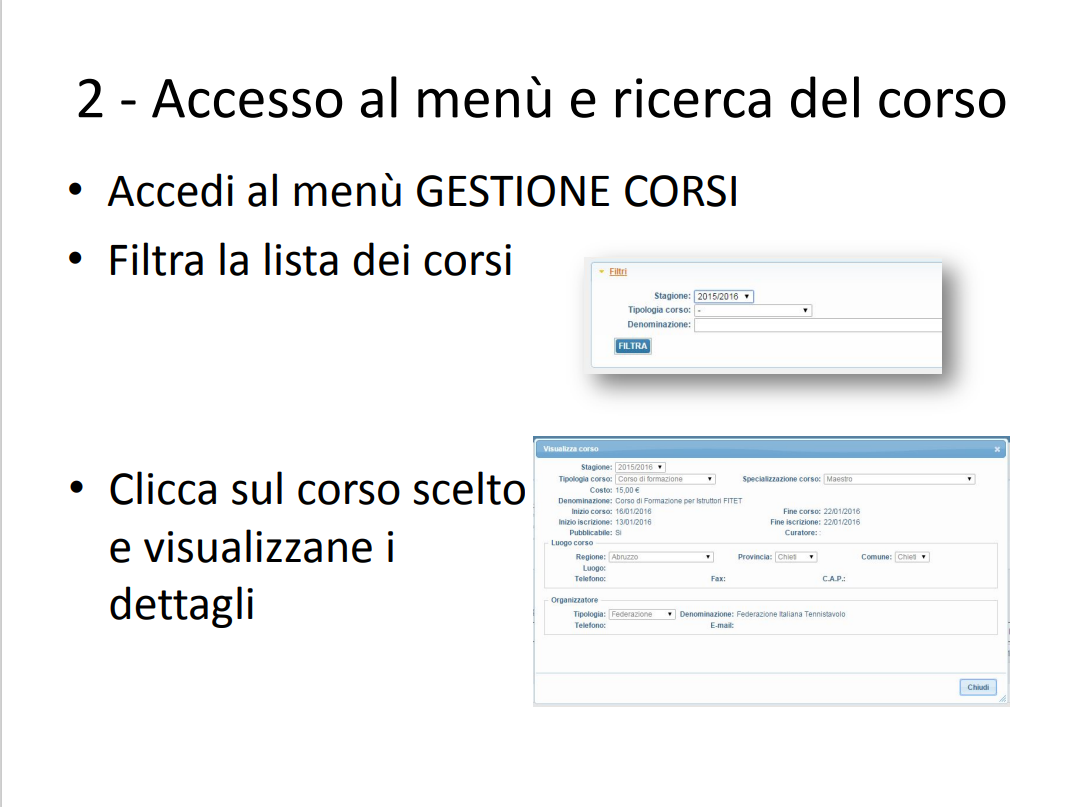 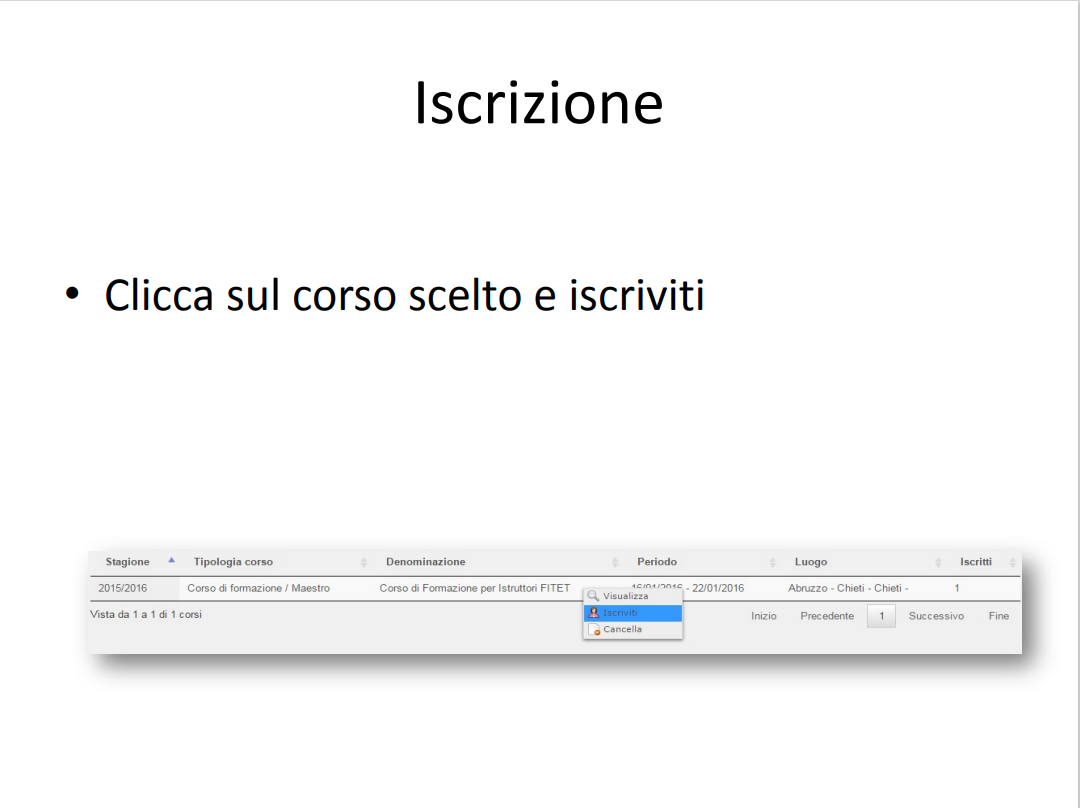 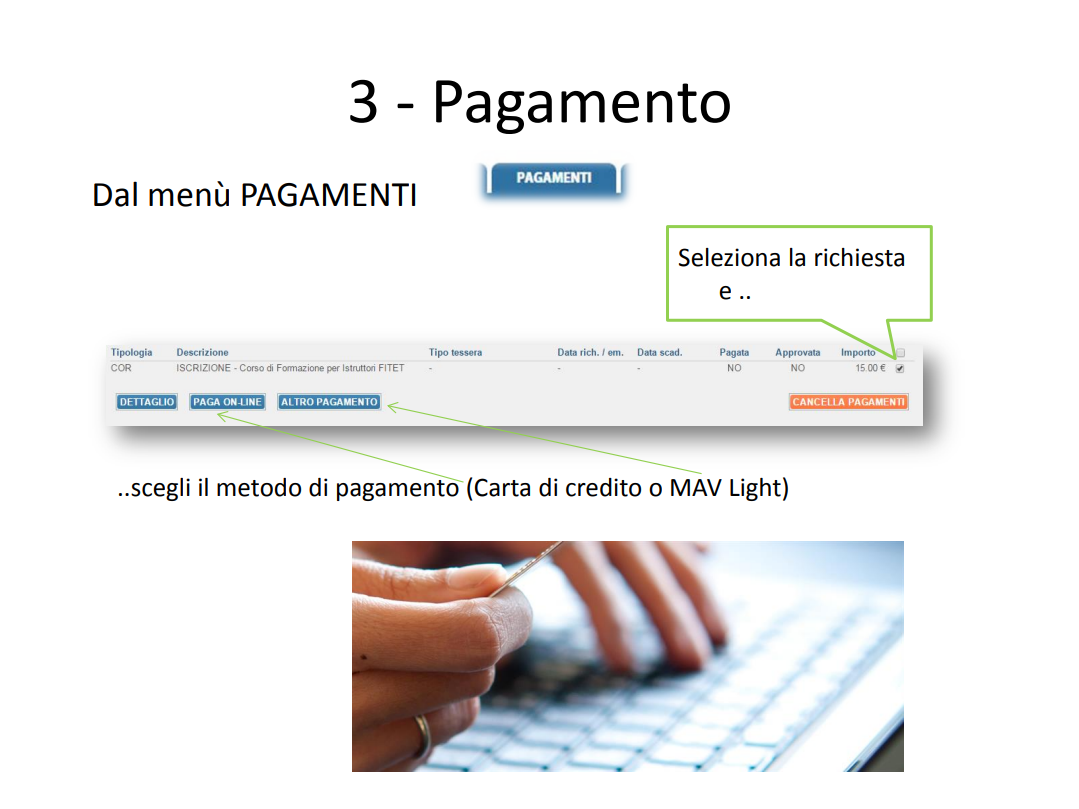 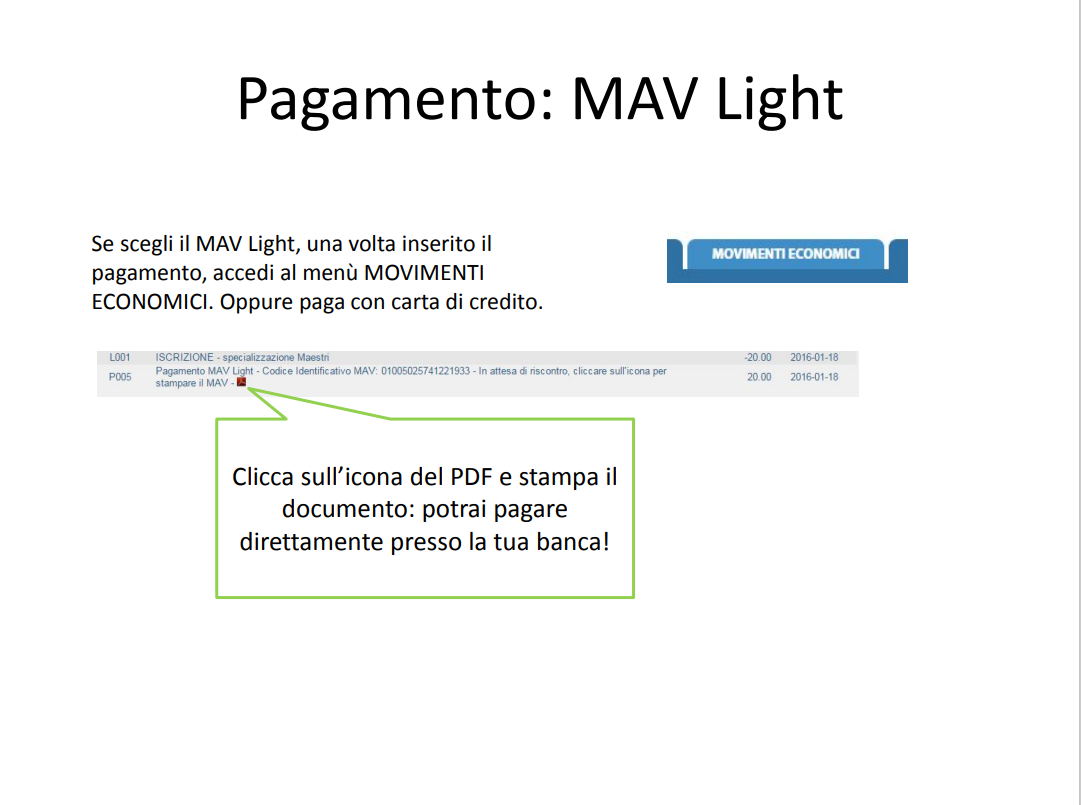